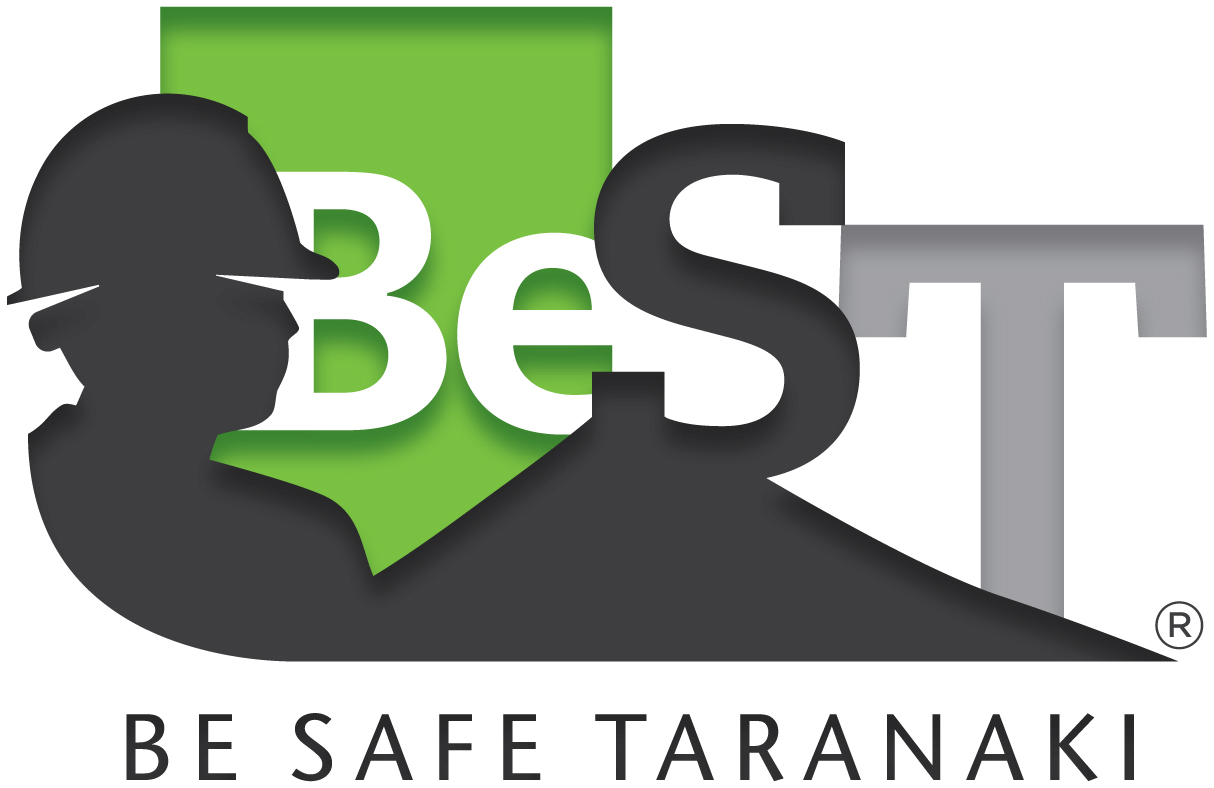 Workplace exposure standards and biological exposure indices
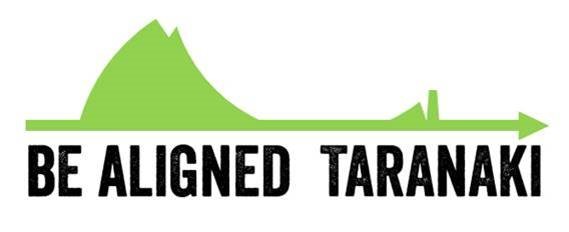 What are the Workplace Exposure Standards? (WES)
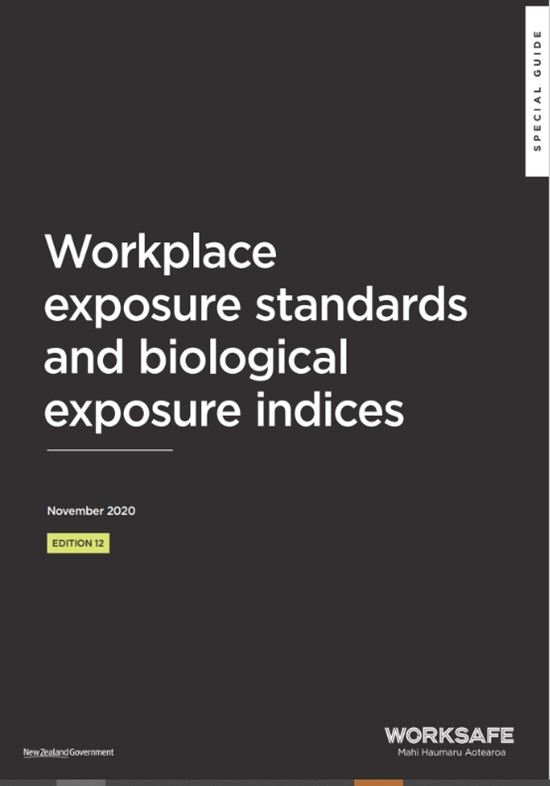 A WES is the ‘expected amount’ of substance exposure that an average person can tolerate without adverse reaction (short or long term). 

WES values are calculated on work schedules of five shifts of eight hours duration over a 40-hour work week.  

Longer shifts or exposure over a day or a week require the WES-Time Weighted Average (TWA) to be adjusted to account for longer periods of exposure and shorter recovery times. 

PCBUs have a legal duty to minimise worker exposure to workplace hazardous substances.

The WES provide a guide to maximum recommendations around levels of exposure in a workplace. PCBUs must monitor the workplace exposure levels if the exposure to a substance cannot be eliminated.
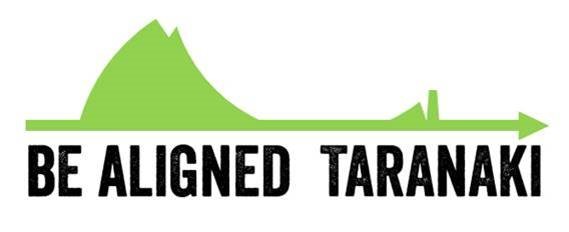 2
[Speaker Notes: Exposure monitoring can be used to find out if workers are potentially being exposed to a hazard at harmful levels or if the measures in place to control exposure to that hazard are working. Exposure monitoring is done by having workers wear personal monitoring equipment as they do their job. It can also be done periodically or without having workers wear monitoring equipment under some circumstances (eg to test the effectiveness of controls).]
Why have workplace exposure standards changed?
WorkSafe have reviewed ongoing research that indicates that levels of exposure previously considered safe need to be reviewed downwards. 

All proposed changes are designed to produce a better health outcome workers.

These changes are part of the WorkSafe strategic plan to reduce workplace related illness.
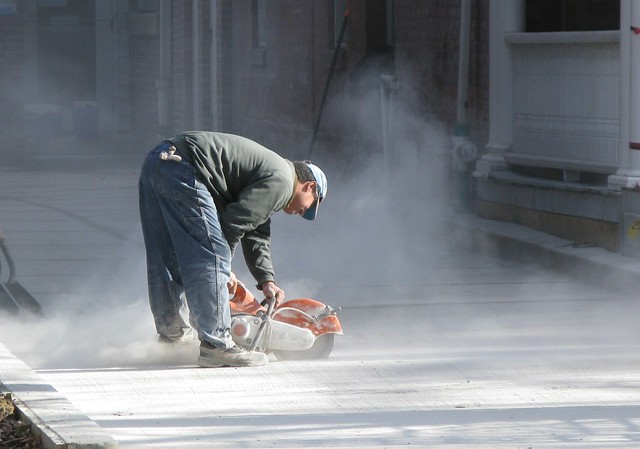 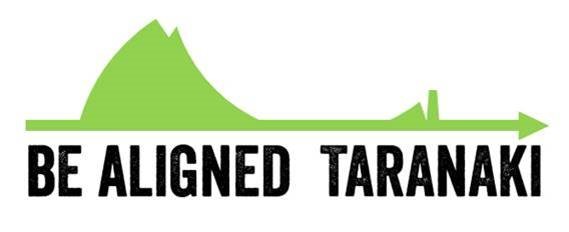 3
This Photo by Unknown Author is licensed under CC BY
[Speaker Notes: https://worksafe.govt.nz/topic-and-industry/work-related-health/work-related-health-strategic-plan/]
Why we need to Monitor
Section 36 of Health and Safety At Work Act 2015 requires PCBUs to ensure worker health and safety ‘so far as is reasonably practicable’.

Regulation 30 of Health and Safety at Work (General Risk and Workplace Management) Regulations 2016 requires a person in charge of a businesses or undertaking (PCBU) to conduct exposure monitoring to determine the concentration of a hazardous substance.

Regulation 32 of the GRWM Regulations also requires the PCBU to make the results of exposure monitoring available to any person in the workplace.

https://besafe.nz/wes-work-place-exposure-standards/
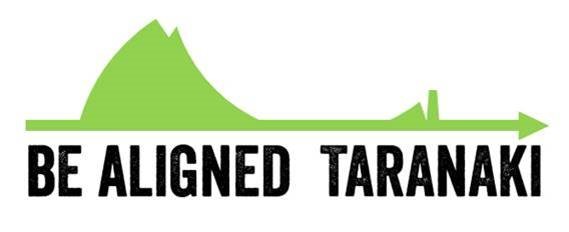 4
Recent Changes
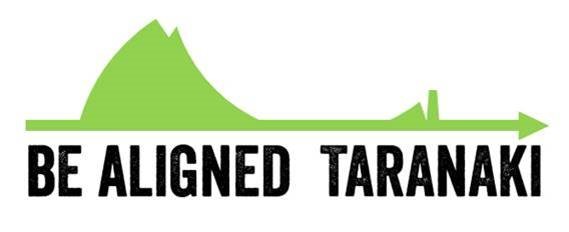 5
[Speaker Notes: Crystalline Silica and Crystobalite is to be reviewed 2022, 0.025mg/m3 is a estimate of where it will potentially go to.

Formaldehyde is in the laboratory but not presently used. There is 0.5 litres in storage.]
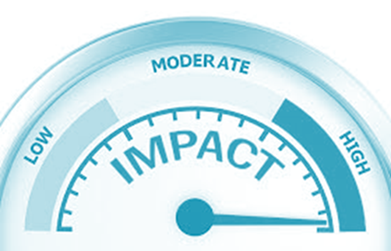 Processes where workplace exposure levels have dropped- requiring increased controls
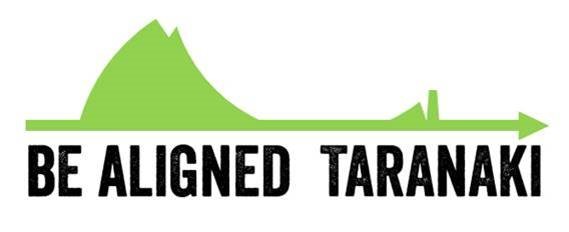 6
[Speaker Notes: Crystalline Silica and Crystobalite is to be reviewed 2022, 0.025mg/m3 is a estimate of where it will potentially go to.

Formaldehyde is in the laboratory but not presently used. There is 0.5 litres in storage.]
Chromium VI Compounds
0.01mg/m3 
to 0.00002 mg/m3 is a
-99.8% change
Chromium (VI) 
compounds are carcinogenic to humans (Group 1) (International Agency for Research on Cancer).
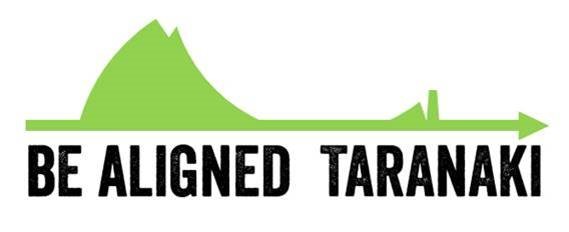 7
[Speaker Notes: Austenitic steels are non-magnetic stainless steels, which contain 16 to 26 percent chromium and up to 35 percent nickel. 
The International Agency for Research on Cancer [IARC] evaluation of chromium (VI) compounds concluded that: There is sufficient evidence in humans for the carcinogenicity of chromium (VI) compounds. 

Welding samples review with new exposure standard.
Continue to monitor welders respiratory samples.]
Synthetic Mineral Fibres (SMF’s)
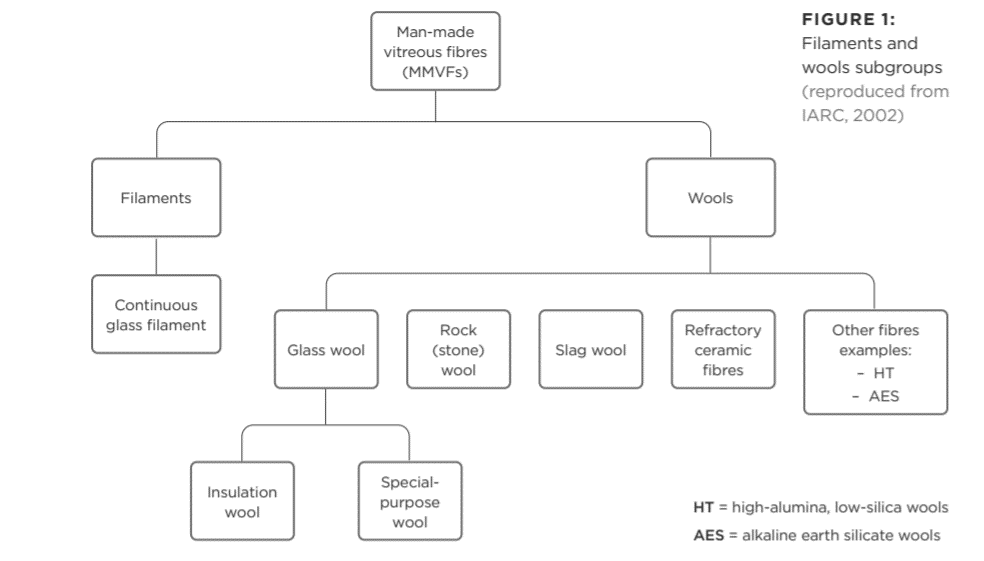 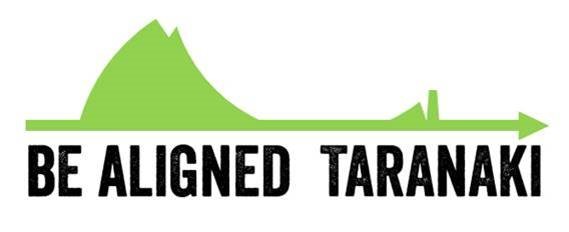 8
[Speaker Notes: It is likely that Methanex will have to treat all insulation insitu as category 2 (carcinogenic/biopersistent) unless we have very good records of where the biosoluble insulation has been retrofitted over the years.

Mineral fibres cannot be considered as a single group with a single hazard profile as they have been in the past and many have not been comprehensively tested. The latest reviews concluded that SMFs could be divided into the following categories a. those fibres classified as carcinogensb. those fibres not classifiable, and c. those fibres classified as not carcinogenic.

Refractory ceramic fibres – particularly in the reformer. RCFs and high temperature performance blankets, boards and blocks are used primarily in industry as insulation for high-temperature applications such as furnaces, boilers and other heating equipment subjected to temperatures up to 1350°C. The form of cristobalite found in the high temperature conversion of the High Temperature fibres has a highly disordered micro-crystalline structure. Cristobalite is classified by IARC as carcinogenic to humans (Group 1) (IARC, 1997). Cristobolite is a form of crystalline silica not fibre at this point.
 
Exposure to SMF can occur during the installation and removal of SMF containing products. Demolition activities, particularly involving “aged” SMFs subjected to high temperatures over prolonged periods, can lead to exposures with different hazard profiles from the same products during manufacture and installation.

The 2016 AIOH review noted that bio-persistence of the fibres is considered an important factor in indicating the potential toxicity of fibres: “Bio-persistence is a complex interaction between fibre solubility and the natural clearance mechanisms in the lung.”
m the same products during manufacture and installation.

There is no direct conversion between f/mL and mg/m3. So what that will mean is that the Carcinogenic SMF, e.g. Respirable Ceramic Fibre, will need to be measured using a method similar to asbestos fibres with a cowl under the proposed WES change. This may cause some difficulty in comparing historical data if you have been measuring the inhalable fraction in the past.]
Synthetic Mineral Fibres (SMF’s)
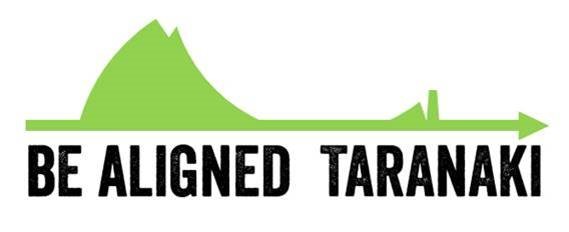 9
[Speaker Notes: It is likely that Methanex will have to treat all insulation insitu as category 2 (carcinogenic/biopersistent) unless we have very good records of where the biosoluble insulation has been retrofitted over the years.

Mineral fibres cannot be considered as a single group with a single hazard profile as they have been in the past and many have not been comprehensively tested. The latest reviews concluded that SMFs could be divided into the following categories a. those fibres classified as carcinogensb. those fibres not classifiable, and c. those fibres classified as not carcinogenic.

Refractory ceramic fibres – particularly in the reformer. RCFs and high temperature performance blankets, boards and blocks are used primarily in industry as insulation for high-temperature applications such as furnaces, boilers and other heating equipment subjected to temperatures up to 1350°C. The form of cristobalite found in the high temperature conversion of the High Temperature fibres has a highly disordered micro-crystalline structure. Cristobalite is classified by IARC as carcinogenic to humans (Group 1) (IARC, 1997). Cristobolite is a form of crystalline silica not fibre at this point.
 
Exposure to SMF can occur during the installation and removal of SMF containing products. Demolition activities, particularly involving “aged” SMFs subjected to high temperatures over prolonged periods, can lead to exposures with different hazard profiles from the same products during manufacture and installation.

The 2016 AIOH review noted that bio-persistence of the fibres is considered an important factor in indicating the potential toxicity of fibres: “Bio-persistence is a complex interaction between fibre solubility and the natural clearance mechanisms in the lung.”

There is no direct conversion between f/mL and mg/m3. Carcinogenic SMF, e.g. Respirable Ceramic Fibre, will need to be measured using a method similar to asbestos fibres under the proposed WES change. This may cause some difficulty in comparing historical data if you have been measuring the inhalable fraction in the past.]
Respirable Crystalline Silica
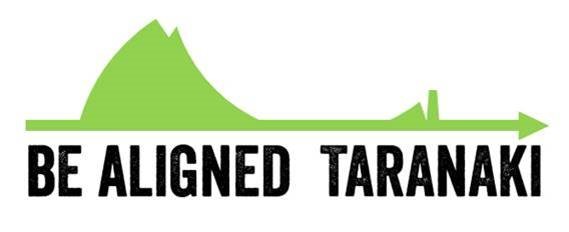 10
[Speaker Notes: It is likely that Methanex will have to treat all insulation insitu as category 2 (carcinogenic/biopersistent) unless we have very good records of where the biosoluble insulation has been retrofitted over the years.

Mineral fibres cannot be considered as a single group with a single hazard profile as they have been in the past and many have not been comprehensively tested. The latest reviews concluded that SMFs could be divided into the following categories a. those fibres classified as carcinogensb. those fibres not classifiable, and c. those fibres classified as not carcinogenic.

Refractory ceramic fibres – particularly in the reformer. RCFs and high temperature performance blankets, boards and blocks are used primarily in industry as insulation for high-temperature applications such as furnaces, boilers and other heating equipment subjected to temperatures up to 1350°C. The form of cristobalite found in the high temperature conversion of the High Temperature fibres has a highly disordered micro-crystalline structure. Cristobalite is classified by IARC as carcinogenic to humans (Group 1) (IARC, 1997). Cristobolite is a form of crystalline silica not fibre at this point.
 
Exposure to SMF can occur during the installation and removal of SMF containing products. Demolition activities, particularly involving “aged” SMFs subjected to high temperatures over prolonged periods, can lead to exposures with different hazard profiles from the same products during manufacture and installation.

The 2016 AIOH review noted that bio-persistence of the fibres is considered an important factor in indicating the potential toxicity of fibres: “Bio-persistence is a complex interaction between fibre solubility and the natural clearance mechanisms in the lung.”

There is no direct conversion between f/mL and mg/m3. Carcinogenic SMF, e.g. Respirable Ceramic Fibre, will need to be measured using a method similar to asbestos fibres under the proposed WES change. This may cause some difficulty in comparing historical data if you have been measuring the inhalable fraction in the past.]
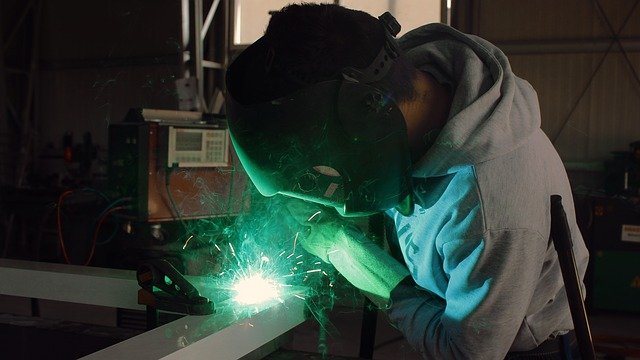 Cadmium and Cadmium Compounds
Current WES: WES TWA 0.01mg/m3 
Change(s) proposed: 0.004 mg/m3 proposed WES TWA
Main uses: Cadmium is often used as a coating/plating on steel to prevent rust. Welding on some plated or painted metals can release cadmium fumes. The modern batteries can contain Nickel Cadmium cells
Recommendations:
Include sampling for cadmium when carrying out exposure monitoring  for welders.
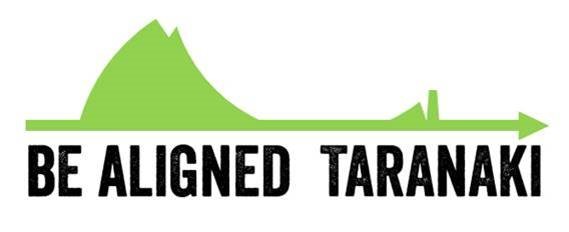 What is an Occupational Hygienist? Where do I find one?
Occupational Hygienists help employers and employees to understand workplace exposure risks and how to minimize or eliminate them. 

Work with the interface of people and their workplaces. 
Work to prevent ill health from work environment by measuring and assessing environmental hazards and worker exposures.
Advise on control of risks to health from workplace exposure to hazards. 
May measure the substances in the environment or levels in workers ie biological exposure monitoring. 

Most occupational hygienists are based in metropolitan areas. Engaging them will require both travel and consultancy costs to be met. 
You can find a verified registered occupational hygienist:

https://nzohs.org.nz/

https://www.hasanz.org.nz/
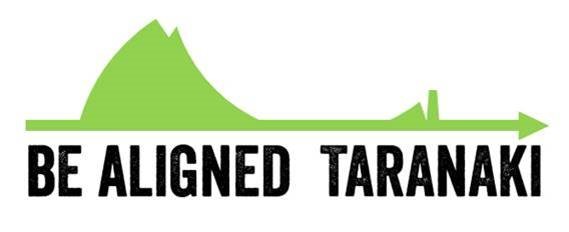 12
Where to from here?
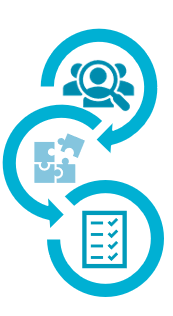 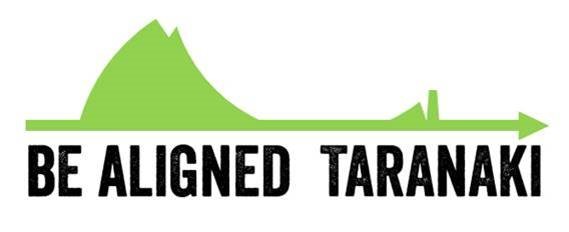 13
[Speaker Notes: Have contacted HERA (Heavy engineering research association) 4/05/2020 to gain their insights into proposed changes to chromium (a lot of the stainless steel industry potentially affected).

Proposed changes will affect these contractors mainly:
 
Chromium (Stainless) / Welding:
UGL
Warner Construction
Energyworks
FEGL
 
Synthetic Mineral Fibres
Crow Refractory
Vickers
Best Insulation
 
Catalyst: Copper and Zinc Oxide (and Nickel from changes in 2019)
Contract Resources (and any associated labour hire)]